Spotkanie z funkcjonariuszem Straży MiejskiejGrupa „Jeżyki”09/12/2021r.
Dnia 9 grudnia w naszej grupie gościliśmy funkcjonariusza Straży Miejskiej. 
Podczas pogadanki dzieci zapoznały się z pracą strażnika, oglądały elementy umundurowania. Przedszkolaki miały okazję wykazać się wiedzą na temat znajomości bezpieczeństwa na drodze, funkcji sygnalizacji świetlnej. 
Pani funkcjonariusz przypomniała nam zasady dotyczące kontaktów z osobami nieznajomymi oraz zachowań w sytuacji zgubienia się. Utrwaliliśmy numer alarmowy. 
Na zakończenie spotkania dzieci otrzymały od funkcjonariuszki kolorowanki edukacyjne. Spotkanie odbyło się w miłej atmosferze.
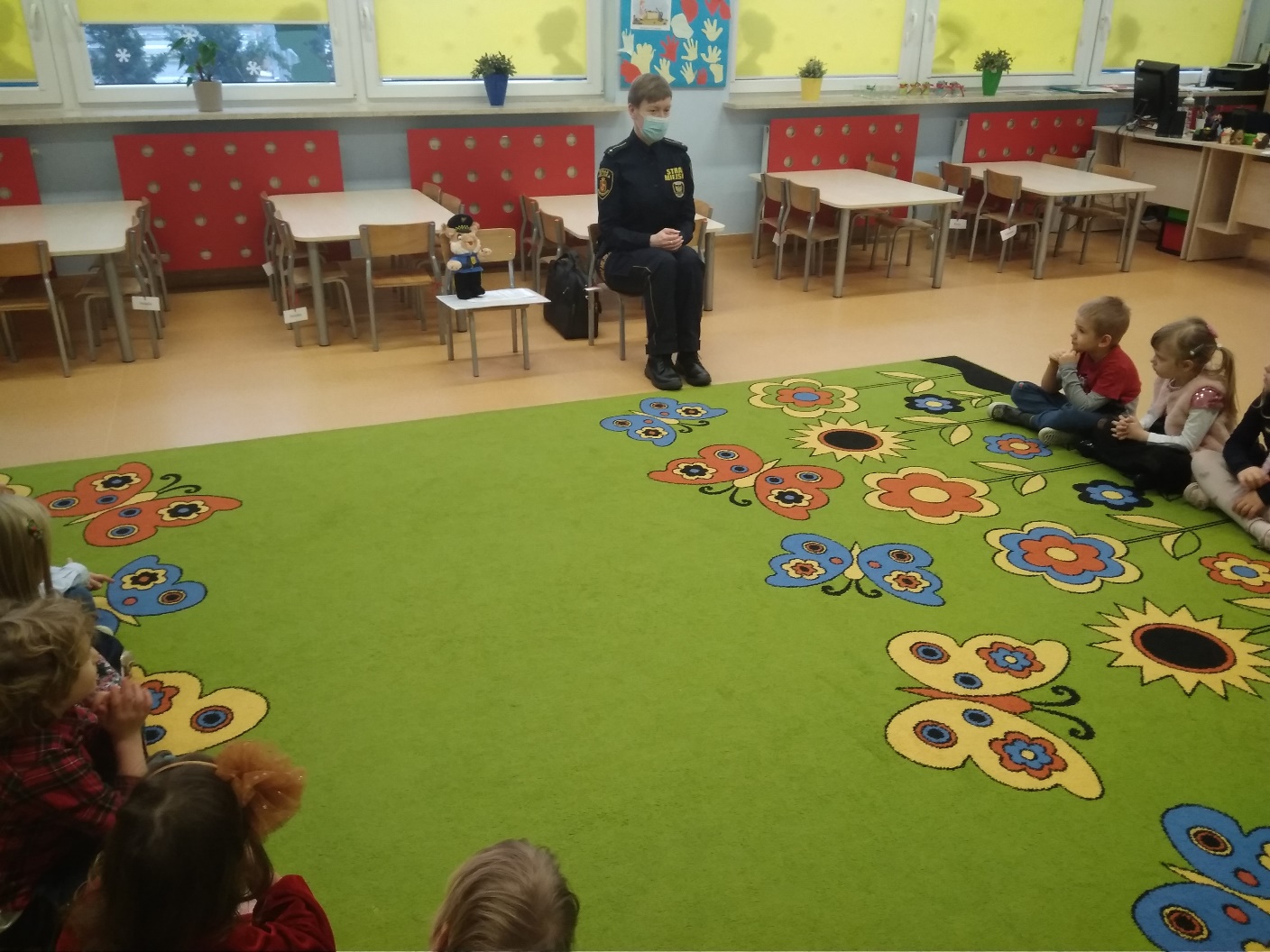 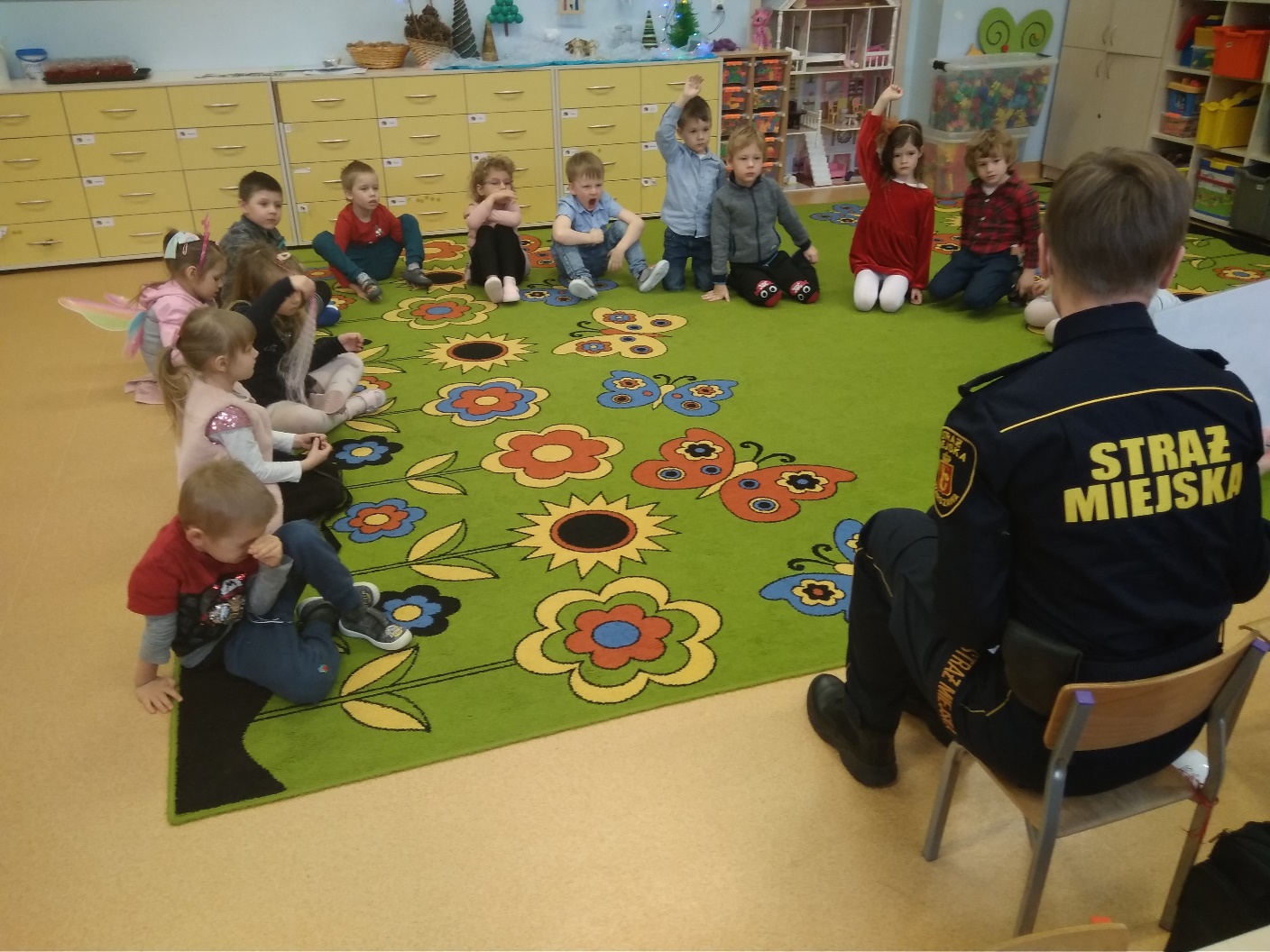 Zdjęcia przedstawiają dzieci i funkcjonariusza Straży Miejskiej wraz z maskotką Rysia
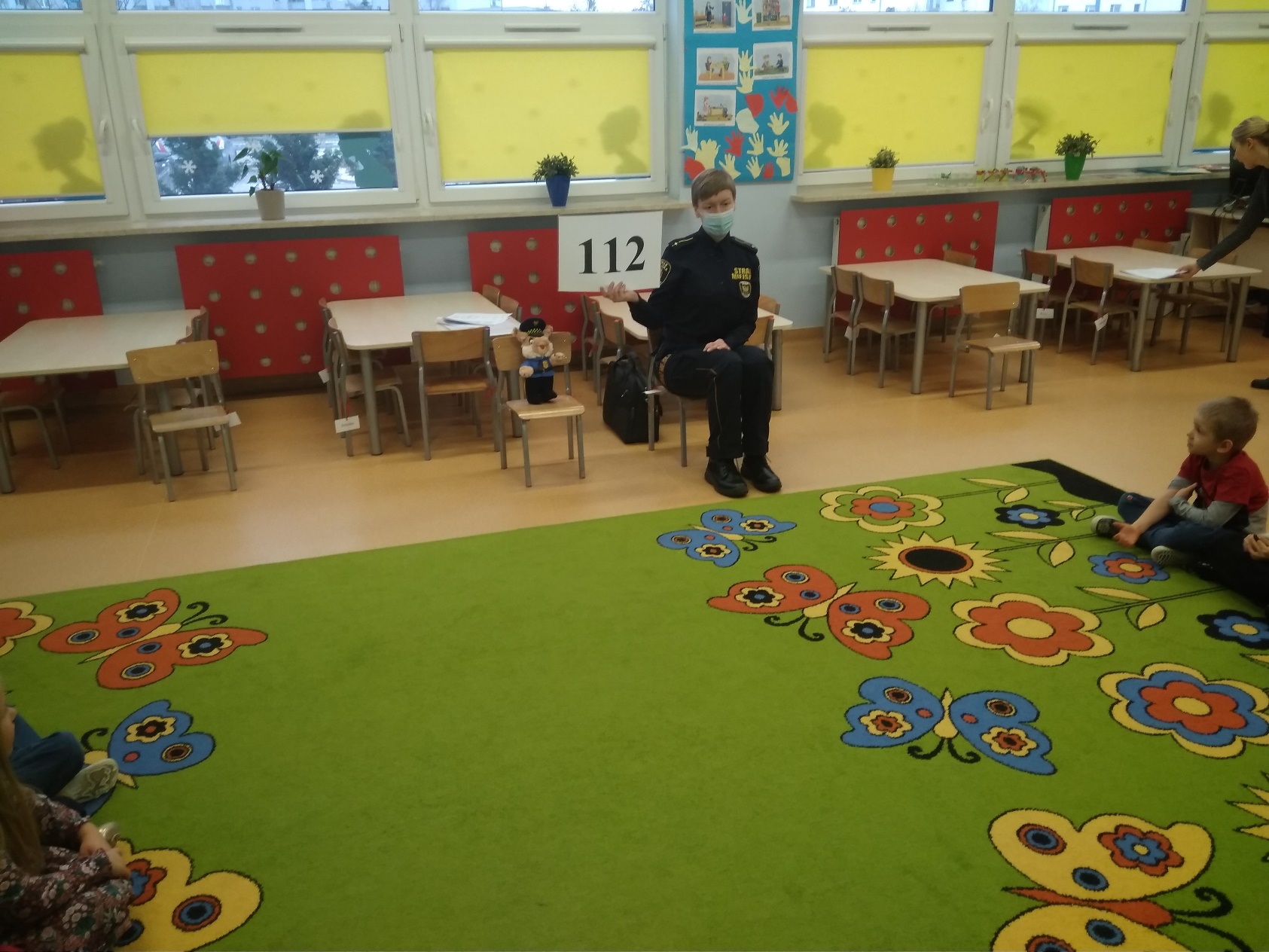 Zdjęcie przedstawia dzieci i funkcjonariusza Straży Miejskiej prezentującego numer alarmowy
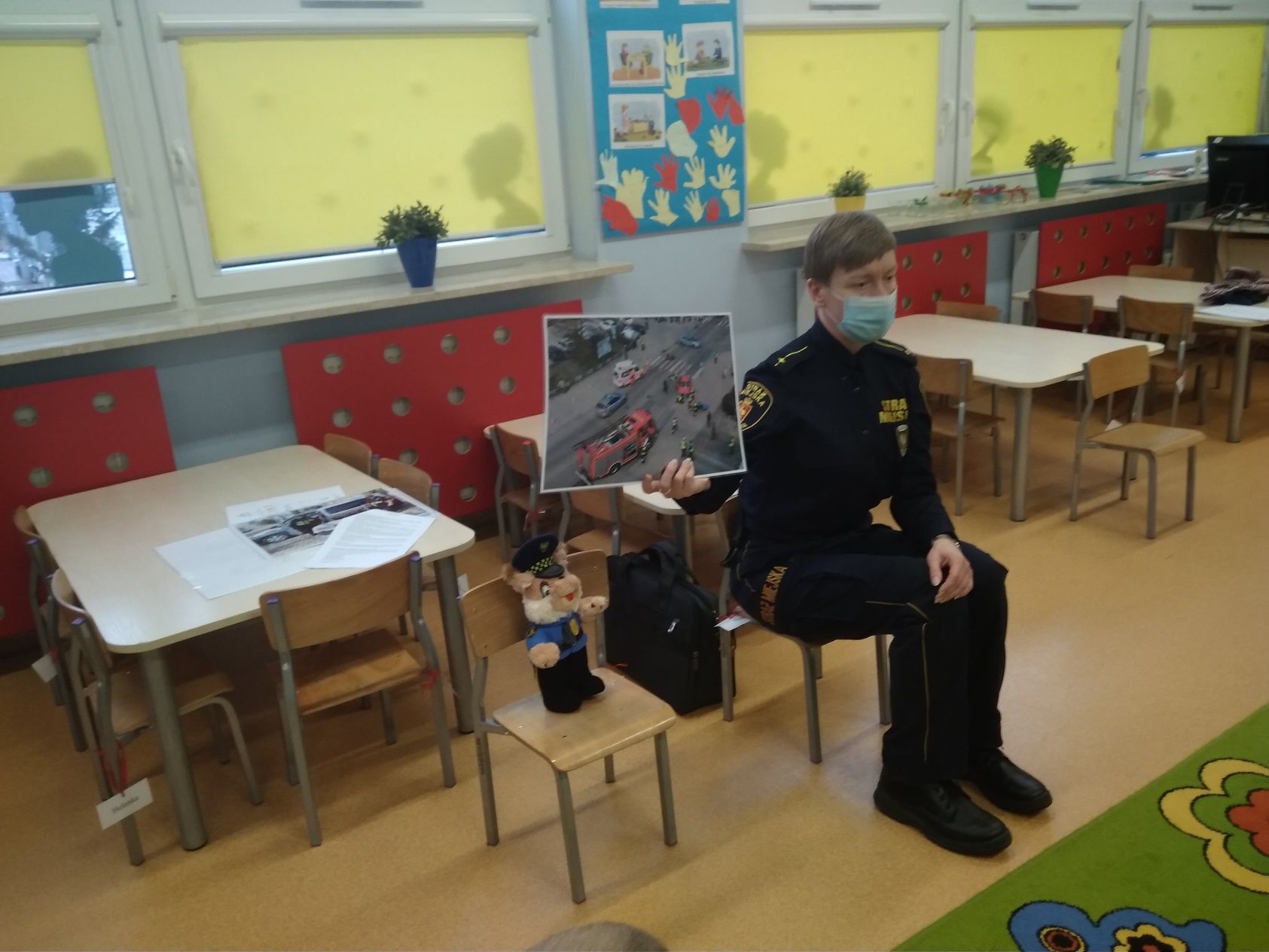 Zdjęcie przedstawia funkcjonariusza Straży Miejskiej prezentującego obrazek z ruchem ulicznym
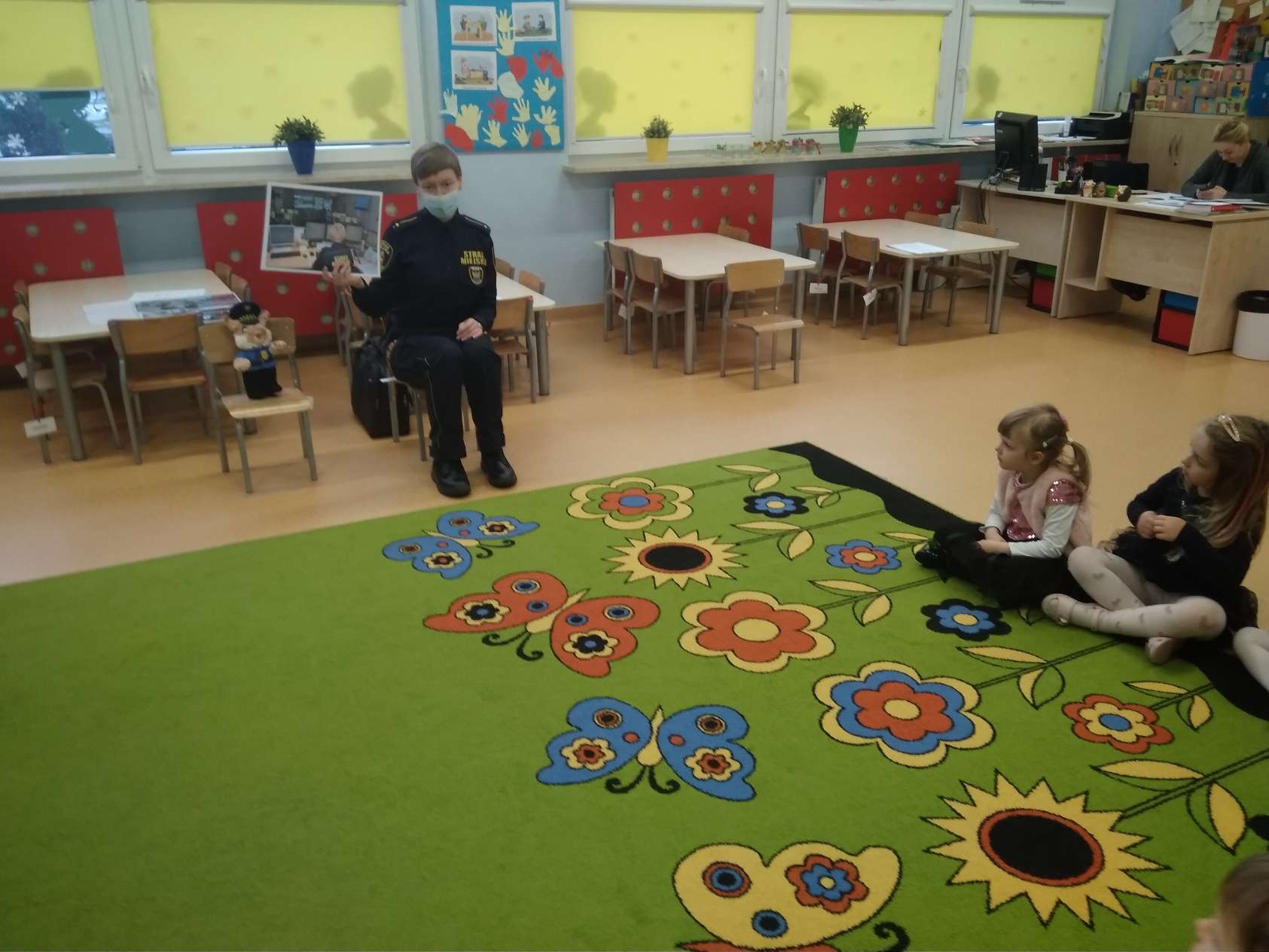 Zdjęcie przedstawia dzieci oraz funkcjonariusza Straży Miejskiej trzymającego obrazek prezentujący pracę Strażnika
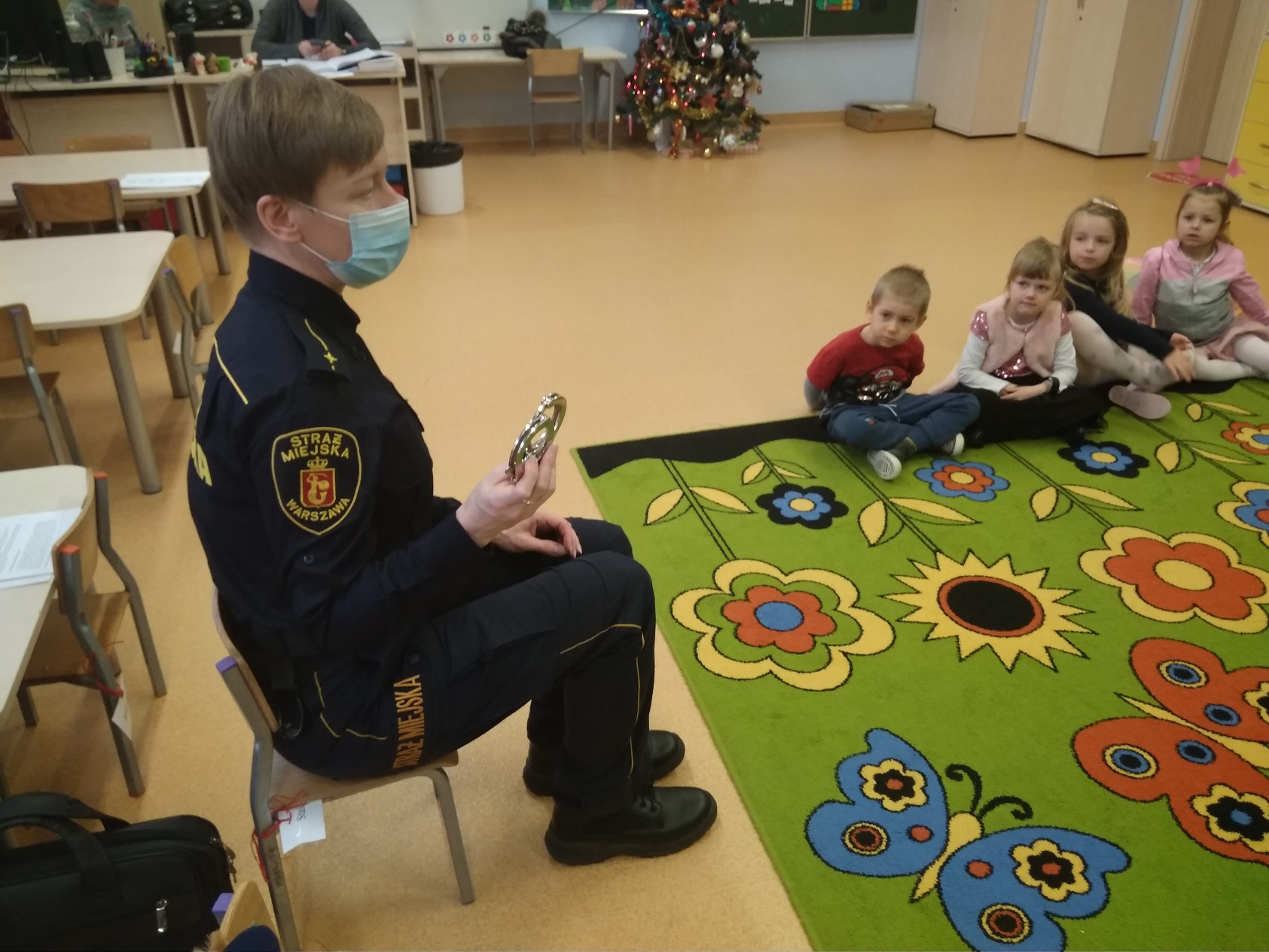 Zdjęcie przedstawia dzieci i funkcjonariusza Straży Miejskiej trzymającego kajdanki
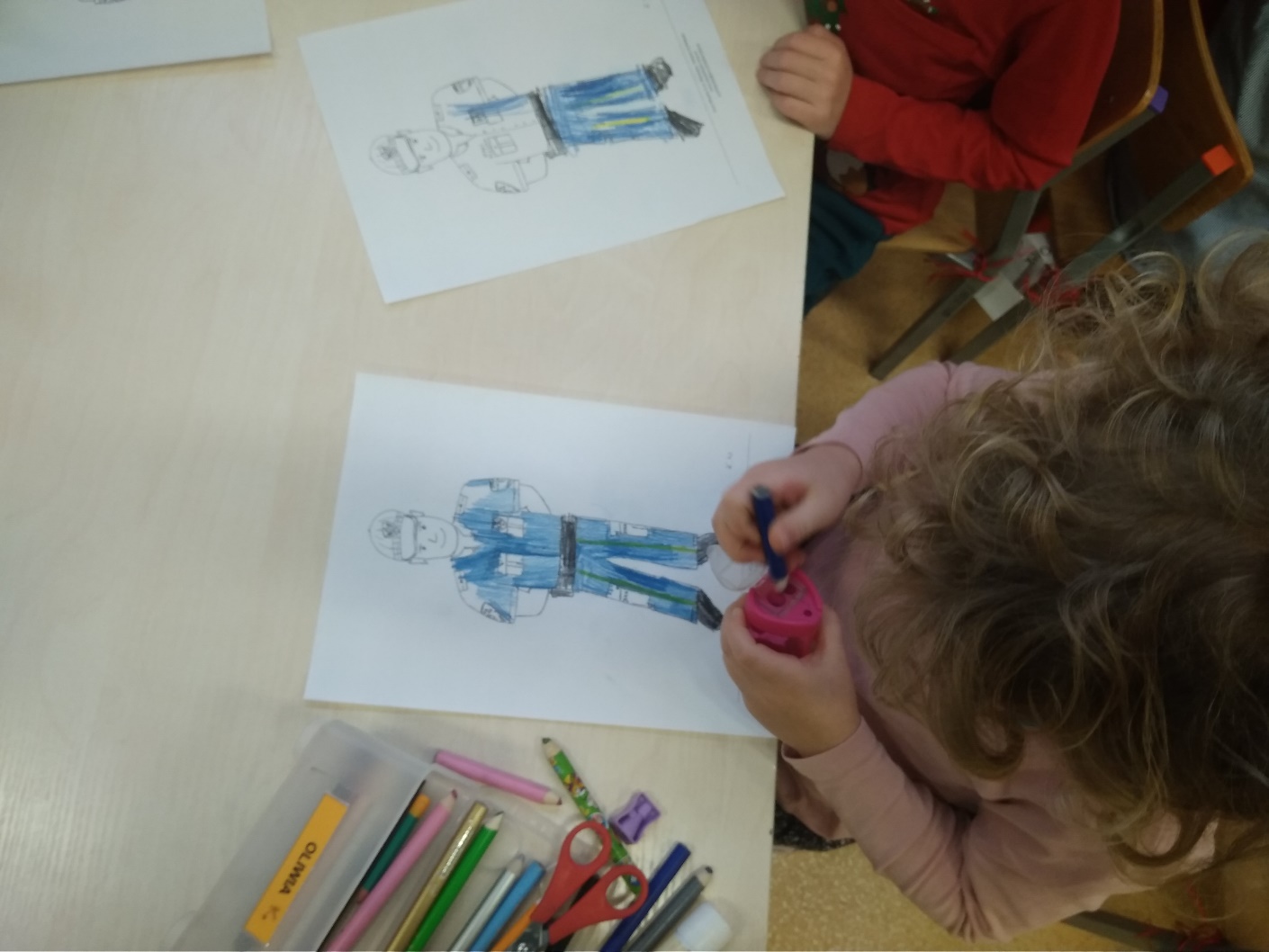 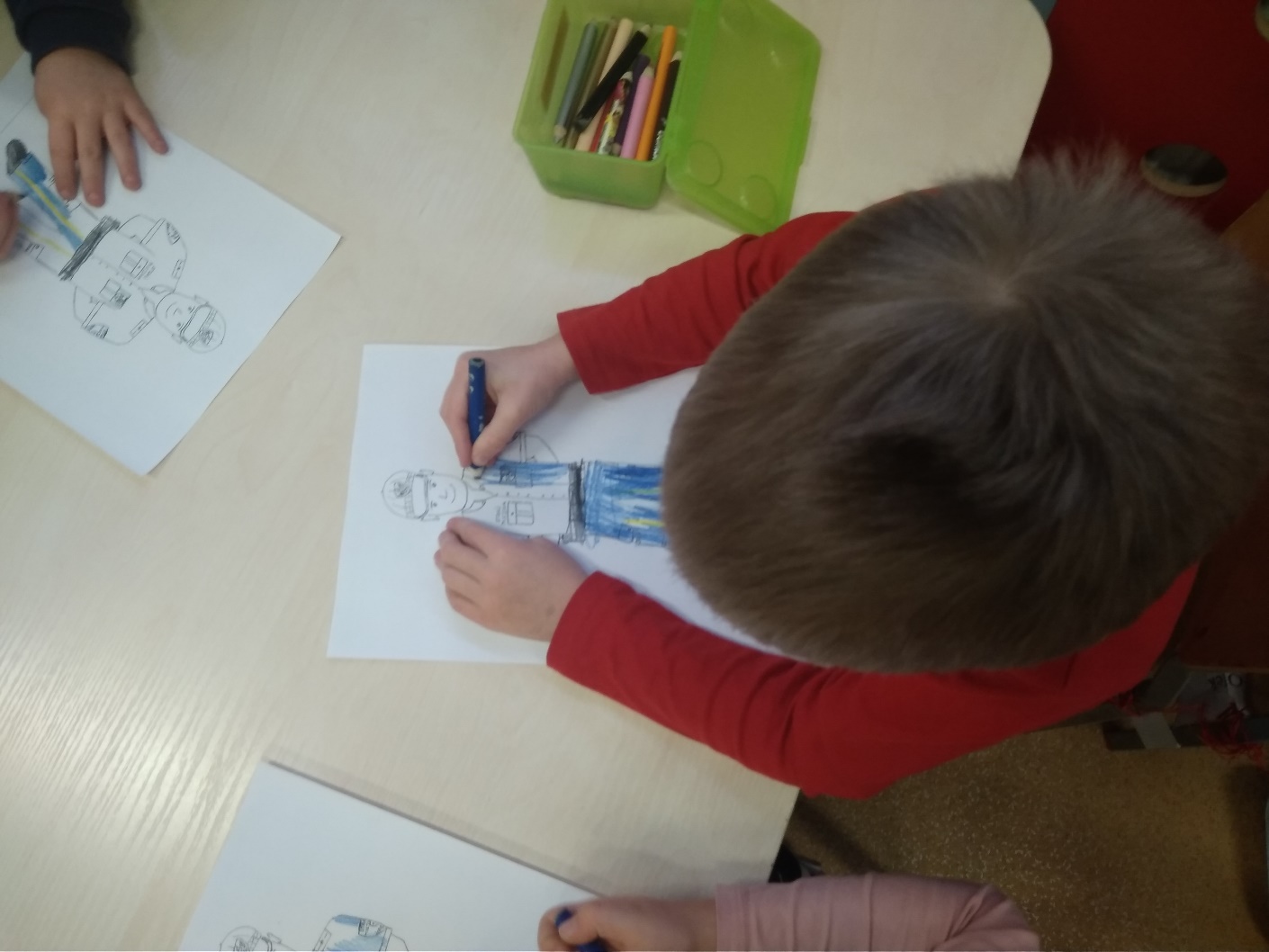 Zdjęcia przedstawiają dzieci kolorujące rysowankę przedstawiającą Strażnika Miejskiego